Orientation des nouveaux membres
Equipe Mondiale de l’Effectif (EME)
[Speaker Notes: Ce PowerPoint est destiné aux clubs pour une présentation aux nouveaux membres, dans les semaines après leur intronisation.]
Informations pour le présentateur
Cette présentation est un support aux clubs pour introduire les nouveaux membres et leur donner une base de connaissance sur le Lionisme et sur votre club.
Les passage en rouge sont à remplacer par les informations spécifiques à votre club.
Bien sûr, la présentation est libre d’être adaptée.
Version 2018-2019
Orientation des nouveaux membres - programme pour les clubs
2
Orientation des nouveaux membres
L'orientation des nouveaux membres se structure comme suit :
Qui sont les Lions ?
Notre club, le Lions Club Lausanne-Bourg
La structure organisationnelle du Lions Club
Lions Clubs International (LCI)
La Fondation du Lions Club International (LCIF)
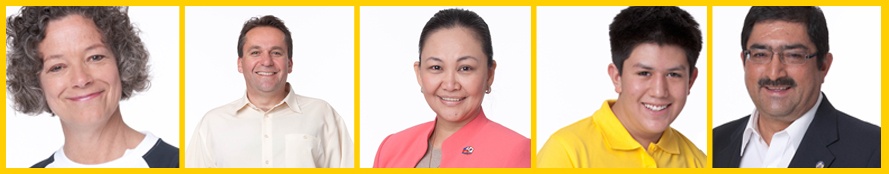 Orientation des nouveaux membres - programme pour les clubs
3
Qui sont les Lions ?
Les Lions sont des femmes et des hommes qui se dévouent pour rendre service aux personnes nécessiteuses dans leur communauté et à travers le monde

Plus de 1,45 million de membres
Plus de 210 pays
Plus de 48 300 clubs
Plus de 160’000 LEO
25% femmes

Suisse : 
10’370 membres
267 clubs
11% femmes
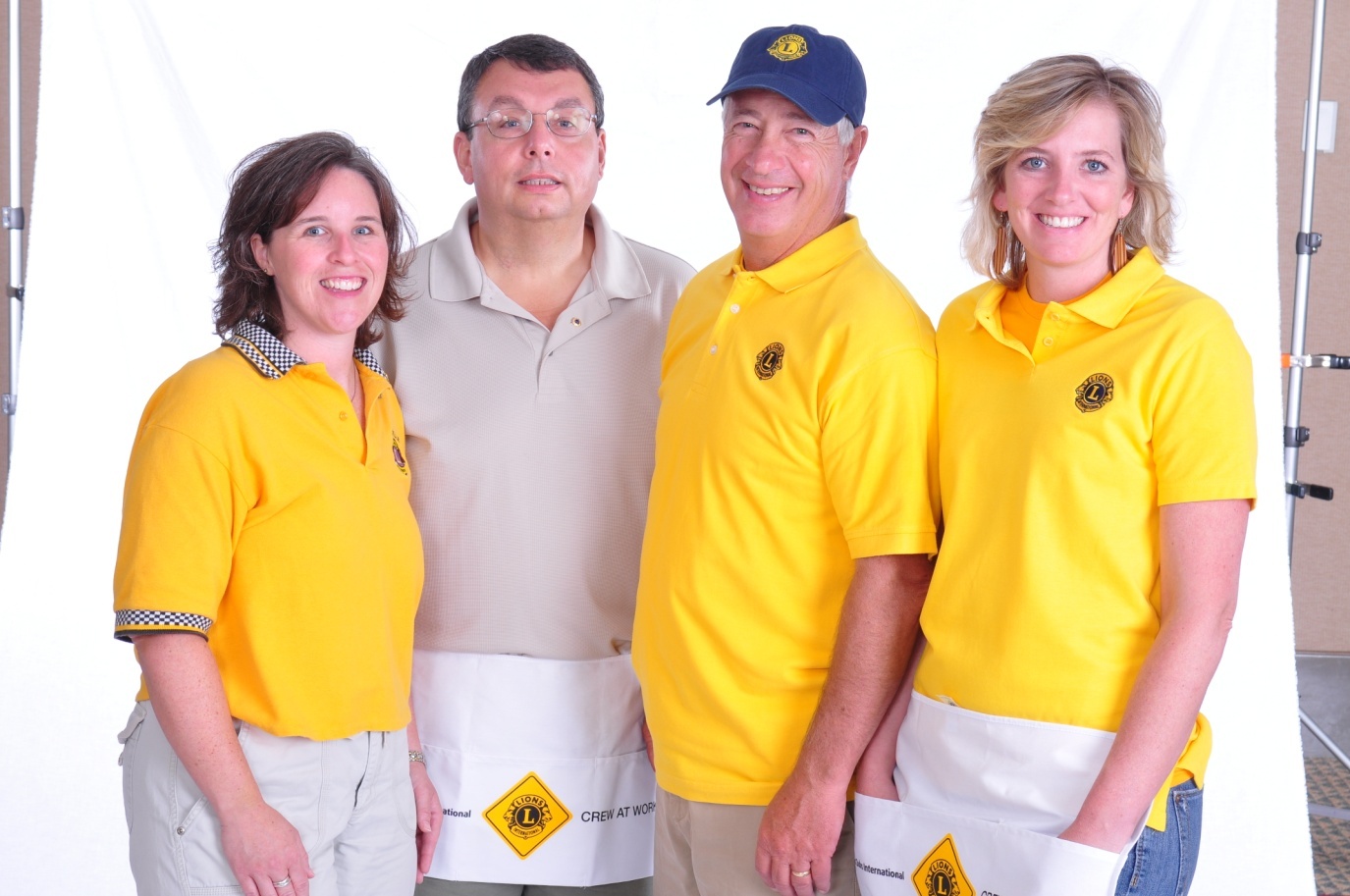 Orientation des nouveaux membres - programme pour les clubs
4
Qui sont les Lions ?
Le Lions Club

Déclaration de vision : Être le leader mondial dans le domaine des services communautaires et humanitaires.
Déclaration de mission : Donner les moyens aux bénévoles de servir leur communauté, de répondre aux besoins humanitaires, de favoriser la paix et de promouvoir la compréhension internationale par le biais des Lions clubs.
Devise : “Nous Servons”
Règles de Conduite : Le LCI a des règles de conduite qui établissent les normes à promouvoir et à respecter.
Orientation des nouveaux membres - programme pour les clubs
5
Les bienfaits de l’affiliation au Lions Clubs
Aider les nécessiteux
Faire une différence dans la communauté 
Avoir un impact sur les personnes dans le besoin autour du monde
Cultiver les qualités de chef de file
Perfectionner ses techniques de communication
Utiliser des compétences de planification et d'organisation
Travailler sur le terrain pour répondre aux besoins de la communauté.
Rencontrer d'autres gens de tous les horizons 
Créer un réseau d'amitiés
Voyager
Orientation des nouveaux membres - programme pour les clubs
6
Notre Lions Club
Lions Club Lausanne-Bourg
Histoire de notre Club
Xxx
Xxx
Xxx
Orientation des nouveaux membres - programme pour les clubs
8
L’année Lions
L’année Lions débute au 1er juillet et se termine au 30 juin
Il y à deux assemblées générales, l’une en automne (rapports d’activités) et l’autre au printemps (élections) 
Les officiels sont élus pour un an
Orientation des nouveaux membres - programme pour les clubs
9
Officiels du club 2017-2018
Orientation des nouveaux membres - programme pour les clubs
10
Oeuvres sociales et collectes de fonds
Actions du club (liste)
Les montants récoltés et les bénéficiaires sont présentés sur notre site internet
Depuis sa fondation en 2007, Le Lions Club Lausanne-Bourg a distribué plus de 270’000.- 
Les montants récoltés sont intégralement versés (les frais de fonctionnement sont une comptabilité séparée)
Orientation des nouveaux membres - programme pour les clubs
11
Activités du club
Séances statutaires
Participation obligatoire (min 75%)
2ème et 4ème lundi du mois (en principe)
Hôtel Mirabeau
Rendez-vous 19:00 – début 19:15
Une séance avec repas / Une séance avec apéritif dînatoire
Séances en principe ouvertes à des invités (sauf AG)
35.- si apéritif / 45.- si repas
Sorties / Visites
Echanges de jeunes
Concours de musique
Concours d’affiche de la paix
Orientation des nouveaux membres - programme pour les clubs
12
Cotisations
Informations à titre indicatif :
* Première année : +200.- cotisation entrée* Le bénéfice de l’année est transféré aux œuvres sociales
Orientation des nouveaux membres - programme pour les clubs
13
La communication dans le club
Le site internet du club
La Newsletter
Page Facebook
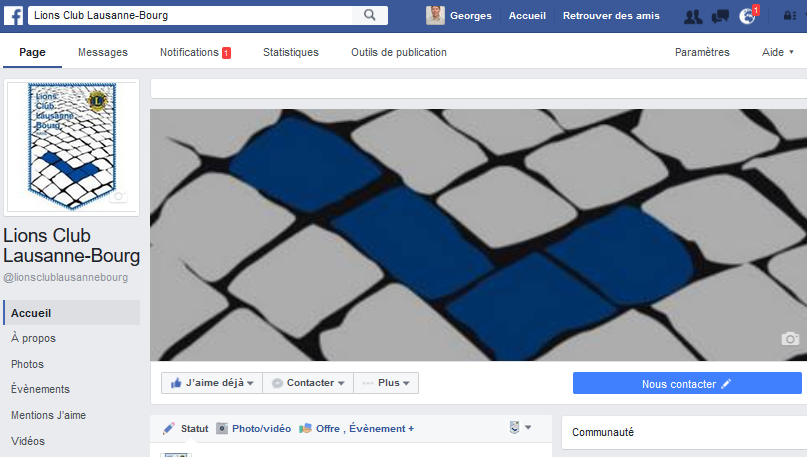 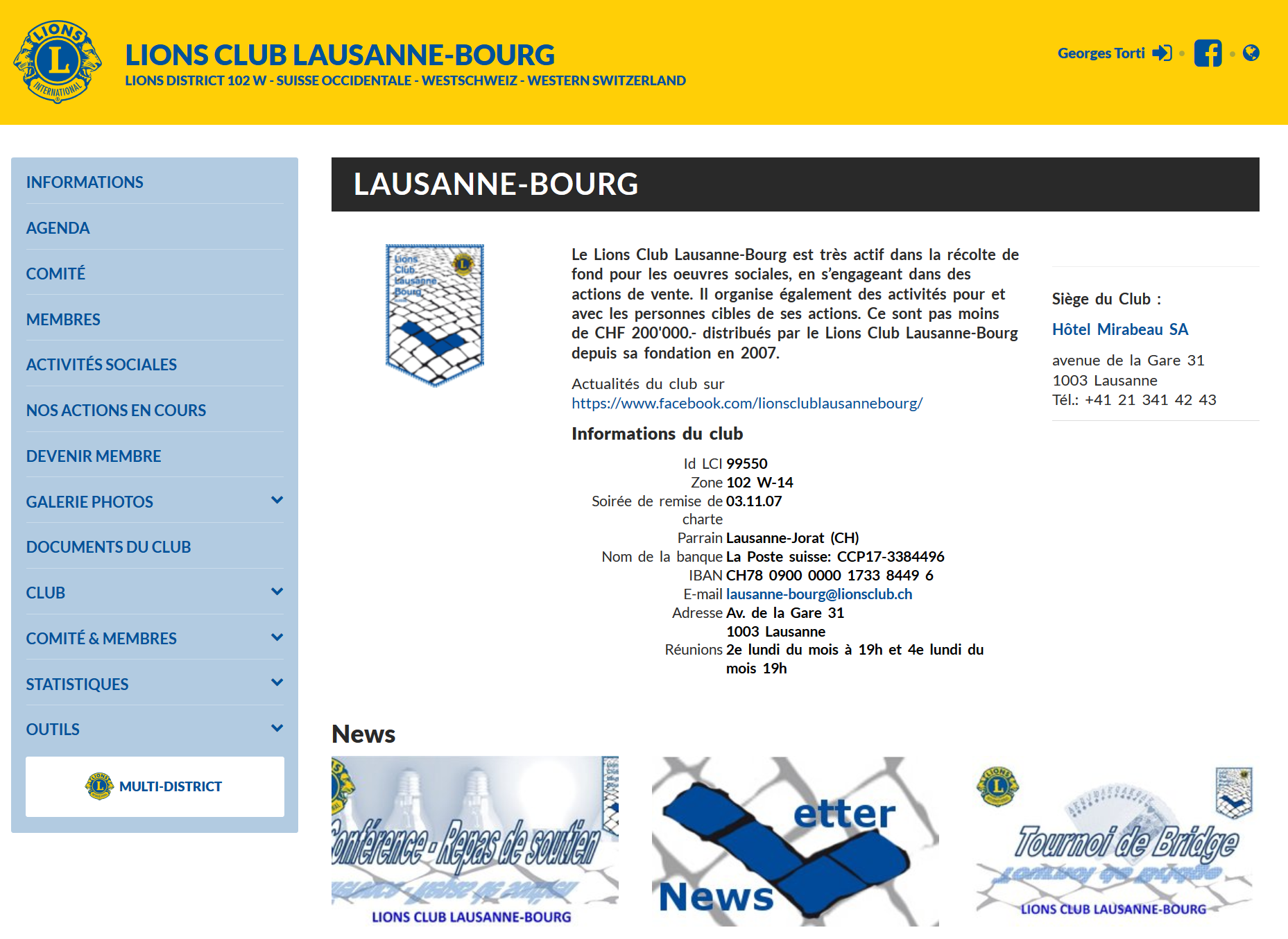 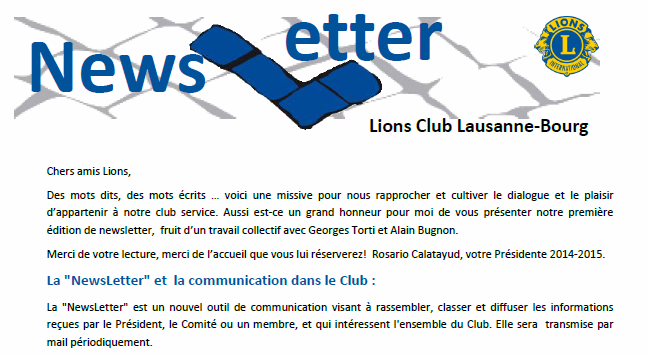 Orientation des nouveaux membres - programme pour les clubs
14
Le site internet du club
Agenda
Le programme
L’inscription/désinscription
Membres
Photos
Documents


https://lausanne-bourg.lionsclub.ch
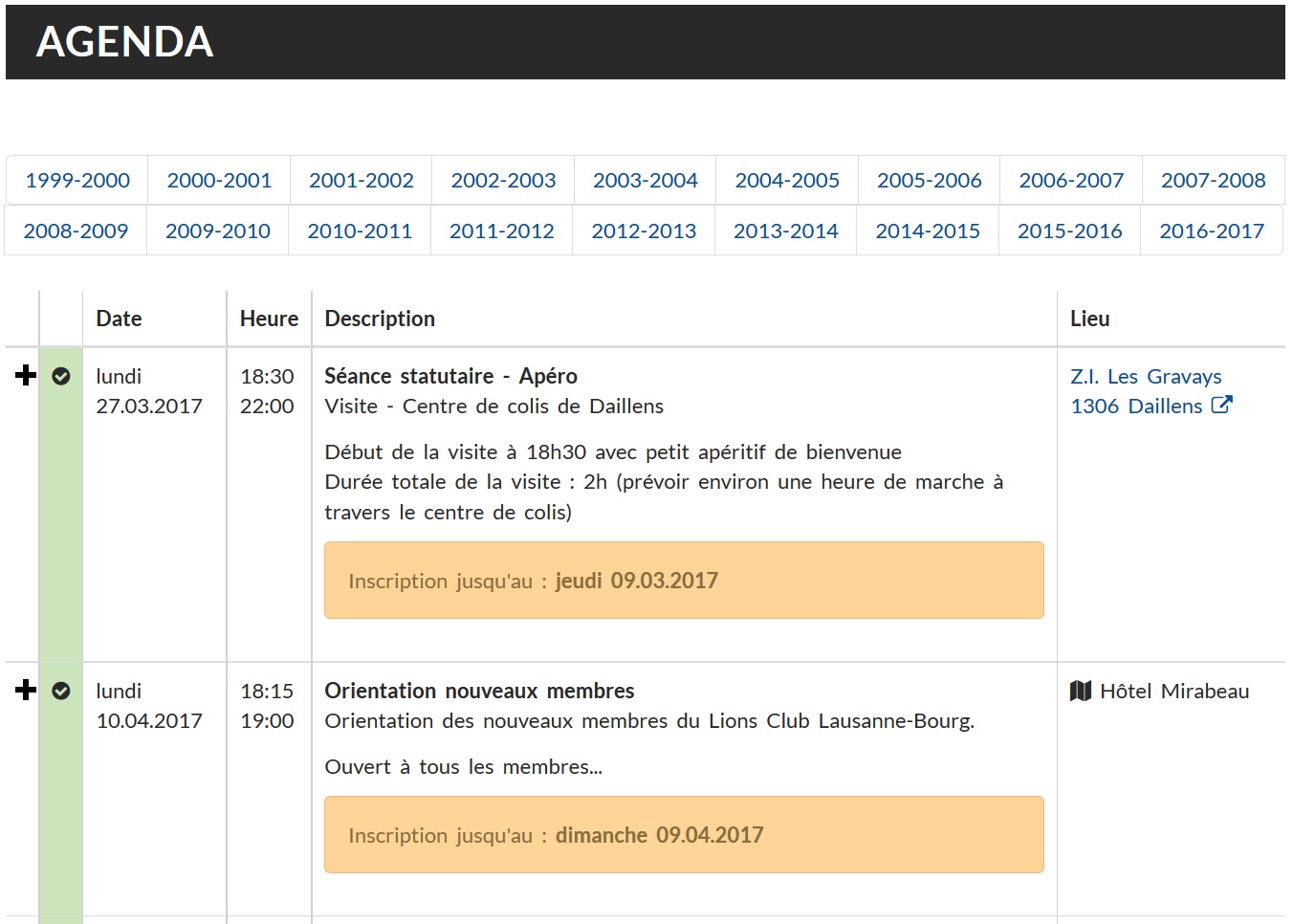 Orientation des nouveaux membres - programme pour les clubs
15
L’application mobile LionsBase
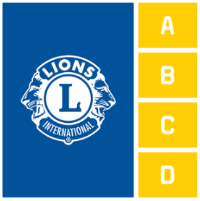 Agenda
Votre inscription/désinscription
Questions
Participants
Membres
Fiche personnelle
Appel téléphonique / E-Mail 
Lions Clubs
Détails du club
Programme
Membres / Comité
Lieu de réunion
Apple App Store / Google Play (Androïd)« LionsBase »
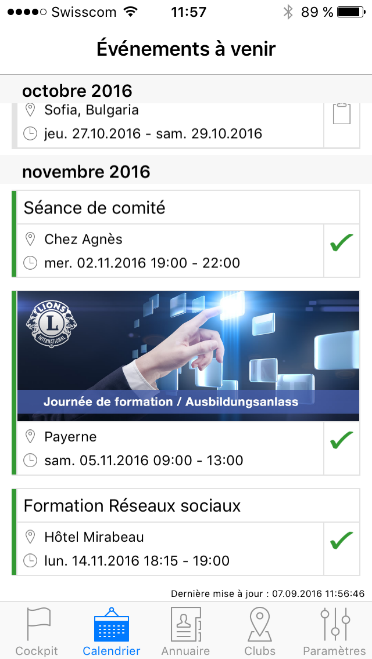 Orientation des nouveaux membres - programme pour les clubs
16
Les réunions du club
Il est très important que les membres assistent le plus régulièrement possible aux réunions
La participation régulière consolide l’amitié et assure la réalisation des objectifs fixés par le club
Votre temps et votre énergie sont appréciés et nécessaires
Orientation des nouveaux membres - programme pour les clubs
17
Ce que le club attend de toi
Le respect des règles de conduite du Lions Club
Une présence assidue aux réunions
Un engagement dans les actions (participation / promotion auprès de ses contacts)
Une contribution personnelle à la vie du club
Un engagement dans les commissions et le comité
L’inscription et la désinscription sur le site internet
Orientation des nouveaux membres - programme pour les clubs
18
La structure du Lions Club
Du Club local au 
Lions Club International
La structure en Suisse
Le Club			Lausanne-Bourg
La Zone			Zone 14				Lausanne, Lausanne-Bourg, Lausanne-Galicien, 						Lausanne-Jorat, Lausanne-Pully-Riviera, Lavaux
La Région			Région 1
Le District			District 102W
Le Multi-District		MD102
Suisse
Lichtenstein
Le LCI

Premiers clubs en Suisse en 1948 (Genève / Zürich)
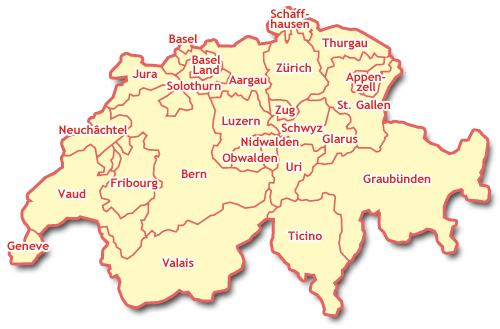 Orientation des nouveaux membres - programme pour les clubs
20
Les Clubs LEO
Pour les jeunes entre 18 et 30 ans
Même buts que les Lions Clubs
Formation des responsables, expériences, opportunités
LEO Club Lausanne


https://lausanne.leoclub.ch/
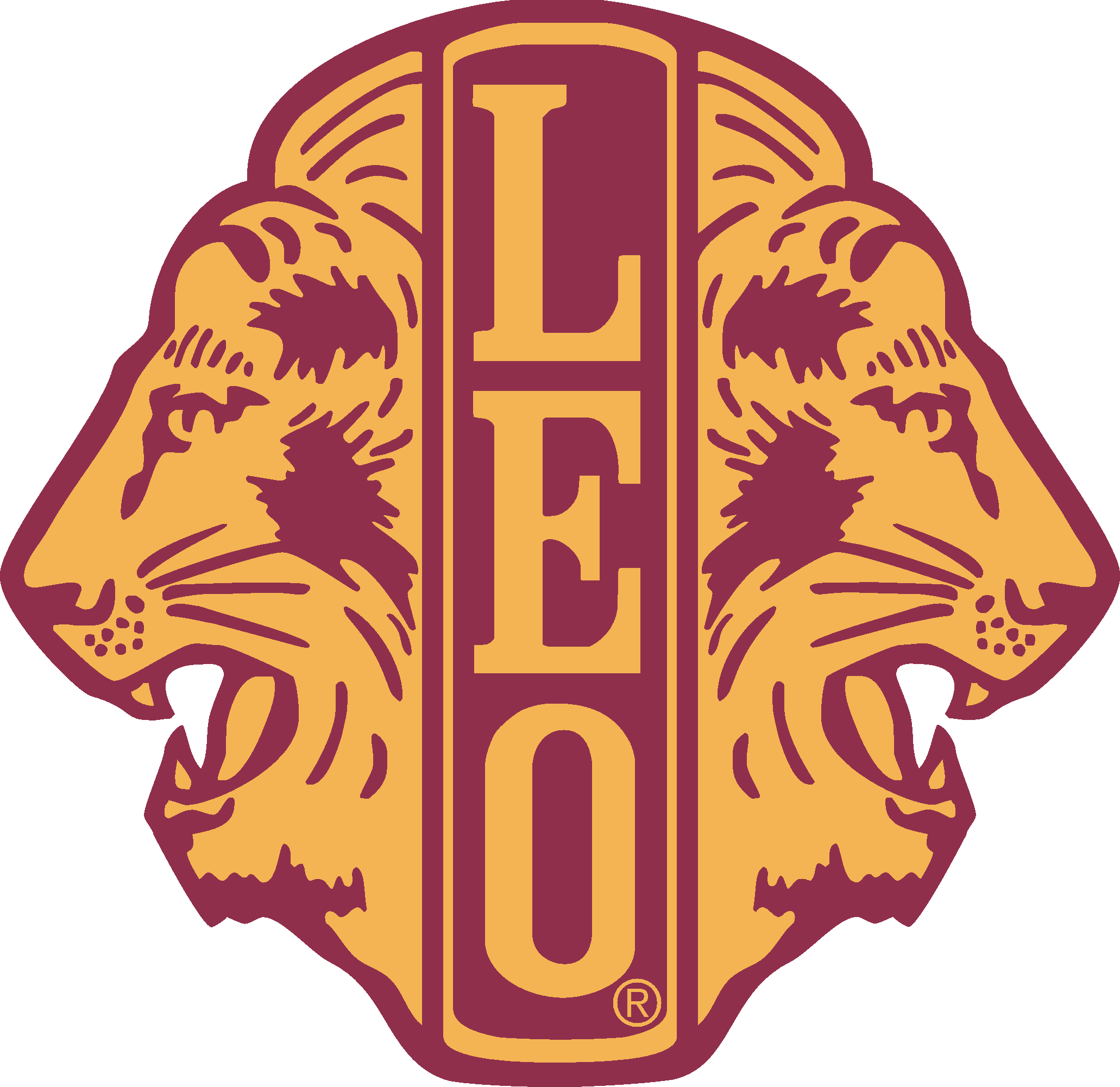 Orientation des nouveaux membres - programme pour les clubs
21
Organigramme District 102W
Orientation des nouveaux membres - programme pour les clubs
22
La communication dans le MD102
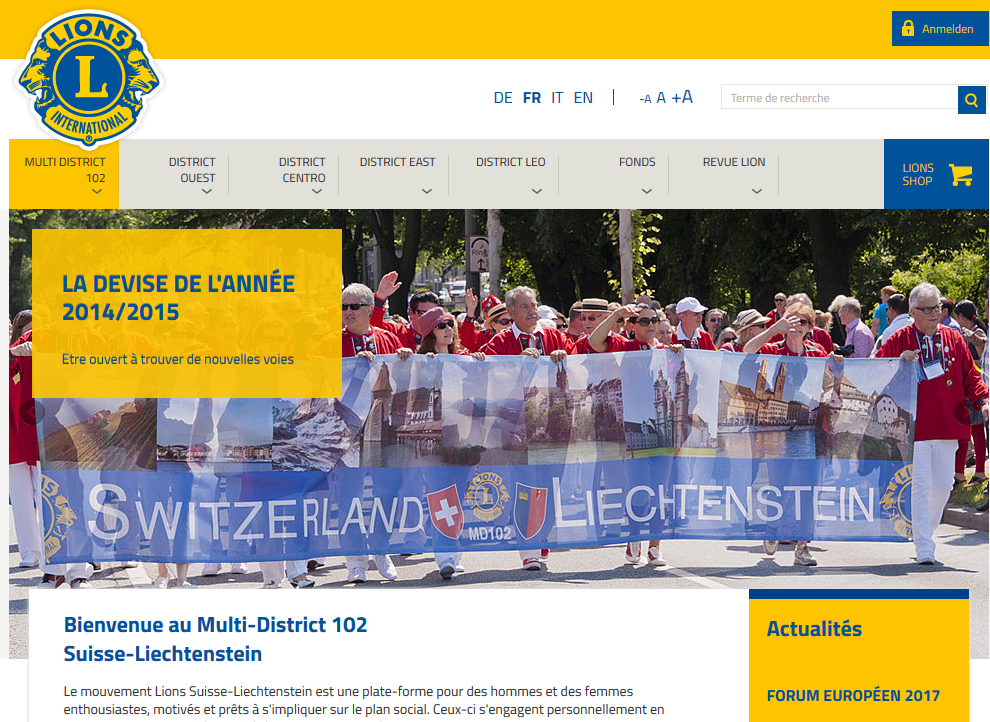 Le site internet
La Revue Lion
Page Facebook District 102 W



http://www.lionsclubs.ch
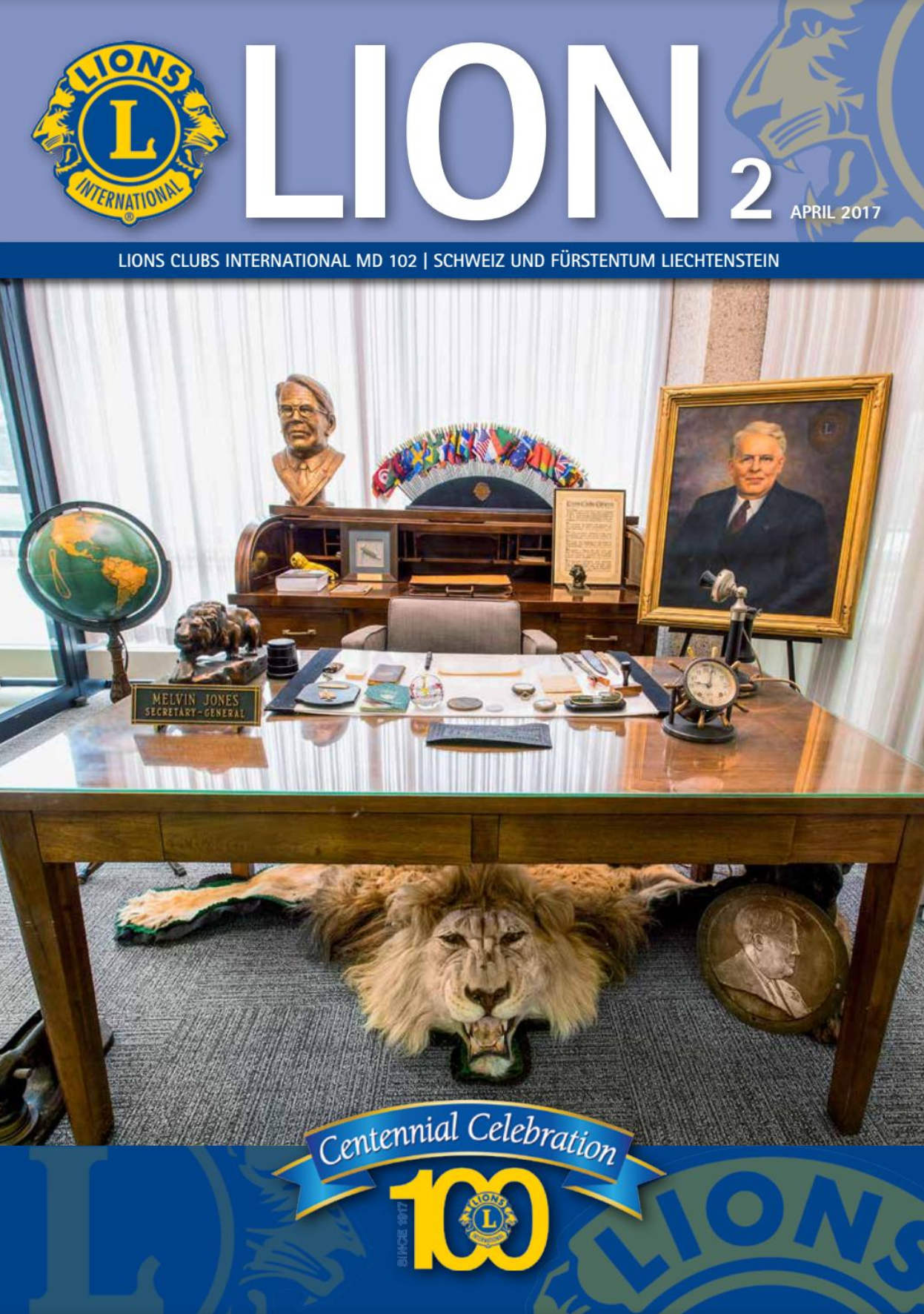 Orientation des nouveaux membres - programme pour les clubs
23
Le Lions Club International
Histoire
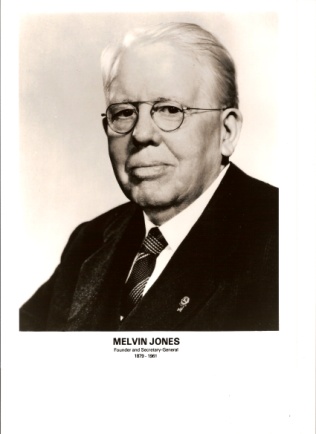 Orientation des nouveaux membres - programme pour les clubs
25
[Speaker Notes: Le Lions Club est fondé en 1917 par Melvin Jones à Chicago
En 1925 Helen Keller invite les Lions à devenir les chevaliers des aveugles; La canne blanche est promue par les Lions]
Nom et logo
Le nom officiel de l'association est “The International Association of Lions Clubs” (L'association internationale des Lions clubs) ou plus simplement “Lions Clubs International” 
Le nom Lions a été retenu par bulletin secret, parmi d'autres suggestions, parce que le lion symbolise la force, le courage, la loyauté et l'action dynamique
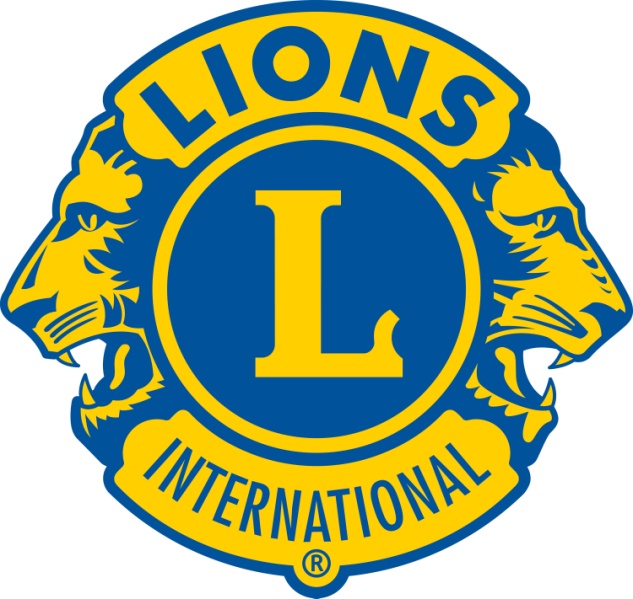 Orientation des nouveaux membres - programme pour les clubs
26
Siège international
Situé à Oak Brook, Illinois, États-Unis
Environ 300 employés dans 11 divisions :
Oeuvres sociales
Formation des responsables
Juridique
LCIF
Relations publiques et communication
Fournitures de clubs et distribution
Convention
Administration des districts et des clubs
Développement de l'effectif et recrutement
Finances
Informatique
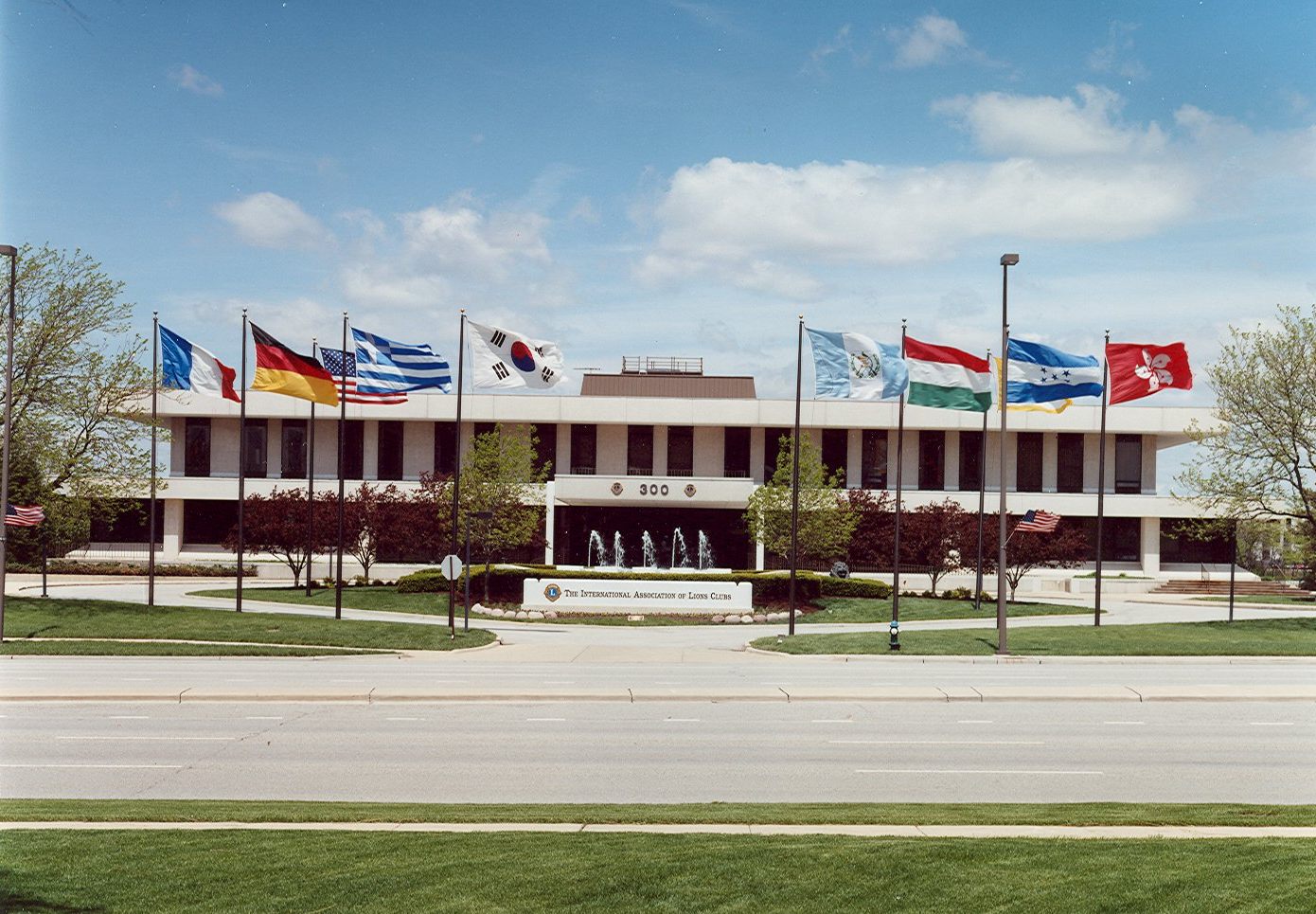 Orientation des nouveaux membres - programme pour les clubs
27
[Speaker Notes: 11 langues traduites
4000 e-mails par jour
40’000 pages web]
Conventions
Convention nationale (17/18 mai 2019 – Klosters)
Conventions internationale 
2019 Milan
2020 Singapore
Forum européen
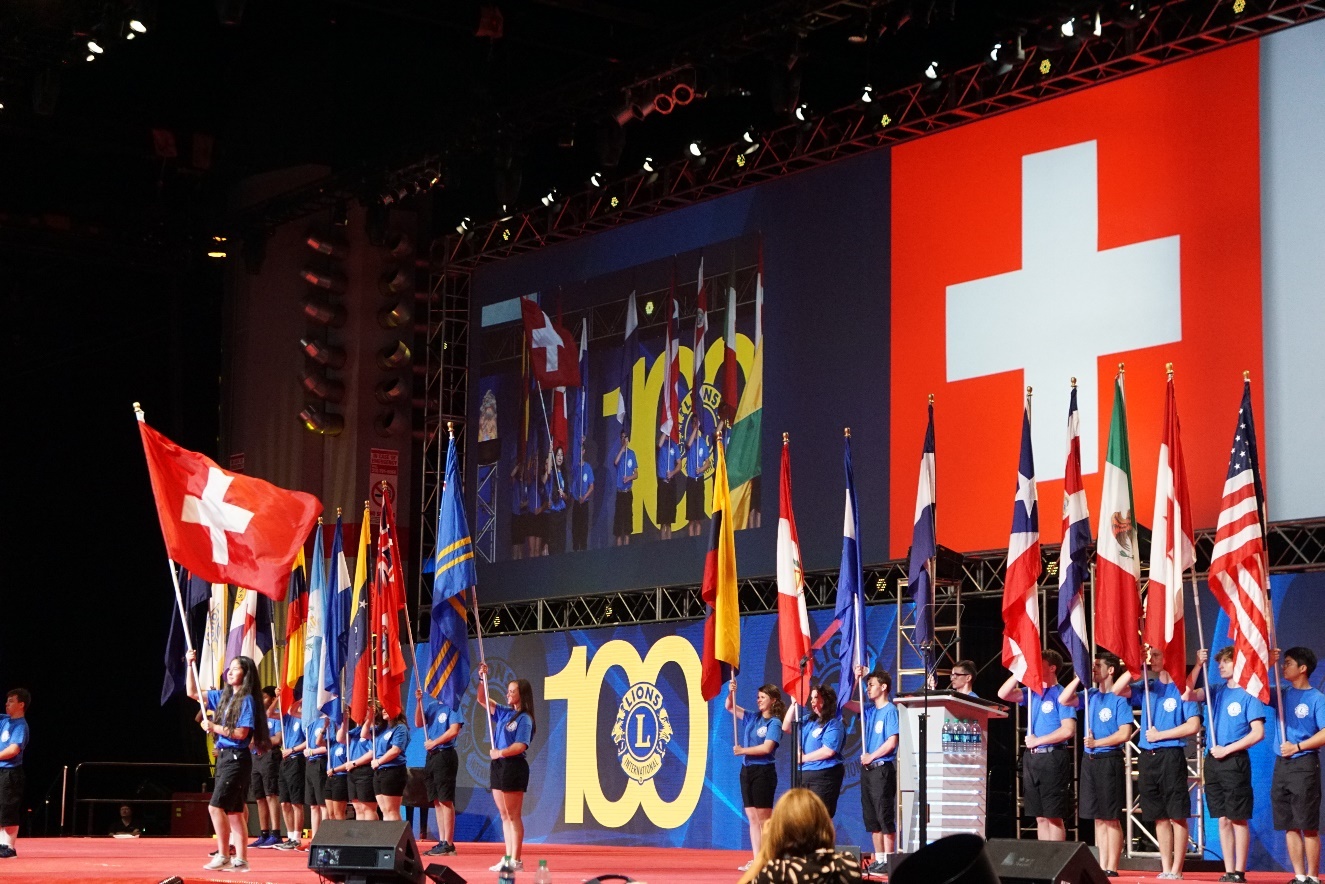 Orientation des nouveaux membres - programme pour les clubs
28
[Speaker Notes: Convention nationale : ouverte à tous les membres, un certain nombre peuvent voter
Convention internationale : également ouvert à tous, dimension internationale exceptionnelle]
Oeuvres sociales
Notre devise : « Nous Servons ! »

Les oeuvres sociales se classent généralement dans les catégories suivantes :
Services communautaires
Préparation aux interventions d'urgence et assistance aux victimes de catastrophes
Protection de l'environnement
Santé et bien-être
Relations internationales
Occasions offertes aux jeunes
Services à l'enfance
Campagnes d'actions humanitaires internationales
Orientation des nouveaux membres - programme pour les clubs
29
Communications
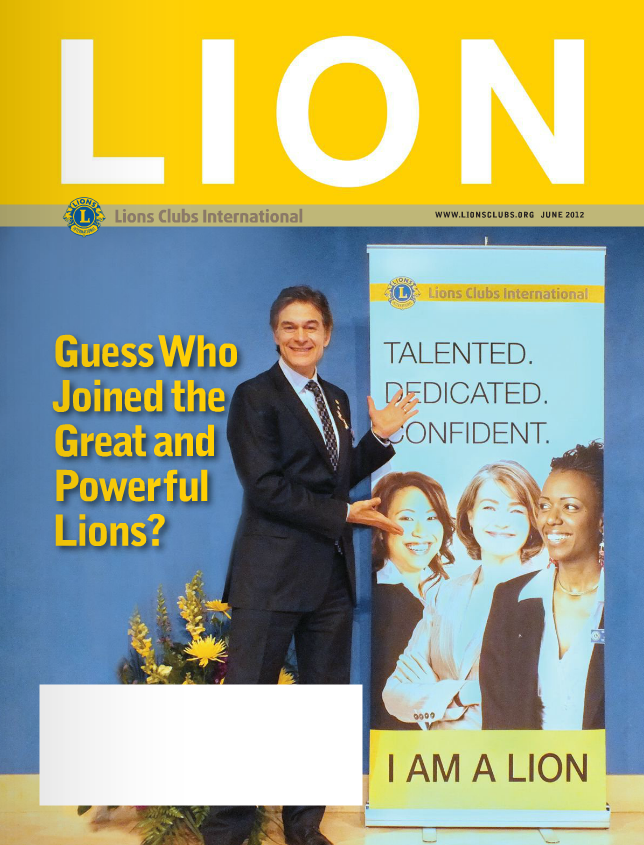 Magazine LION
Courriels / Newsletters
Site Web
http://www.lionsclubs.org 
Réseaux sociaux
Facebook
www.facebook.com/lionsclubs 
Twitter
https://twitter.com/lionsclubsorg
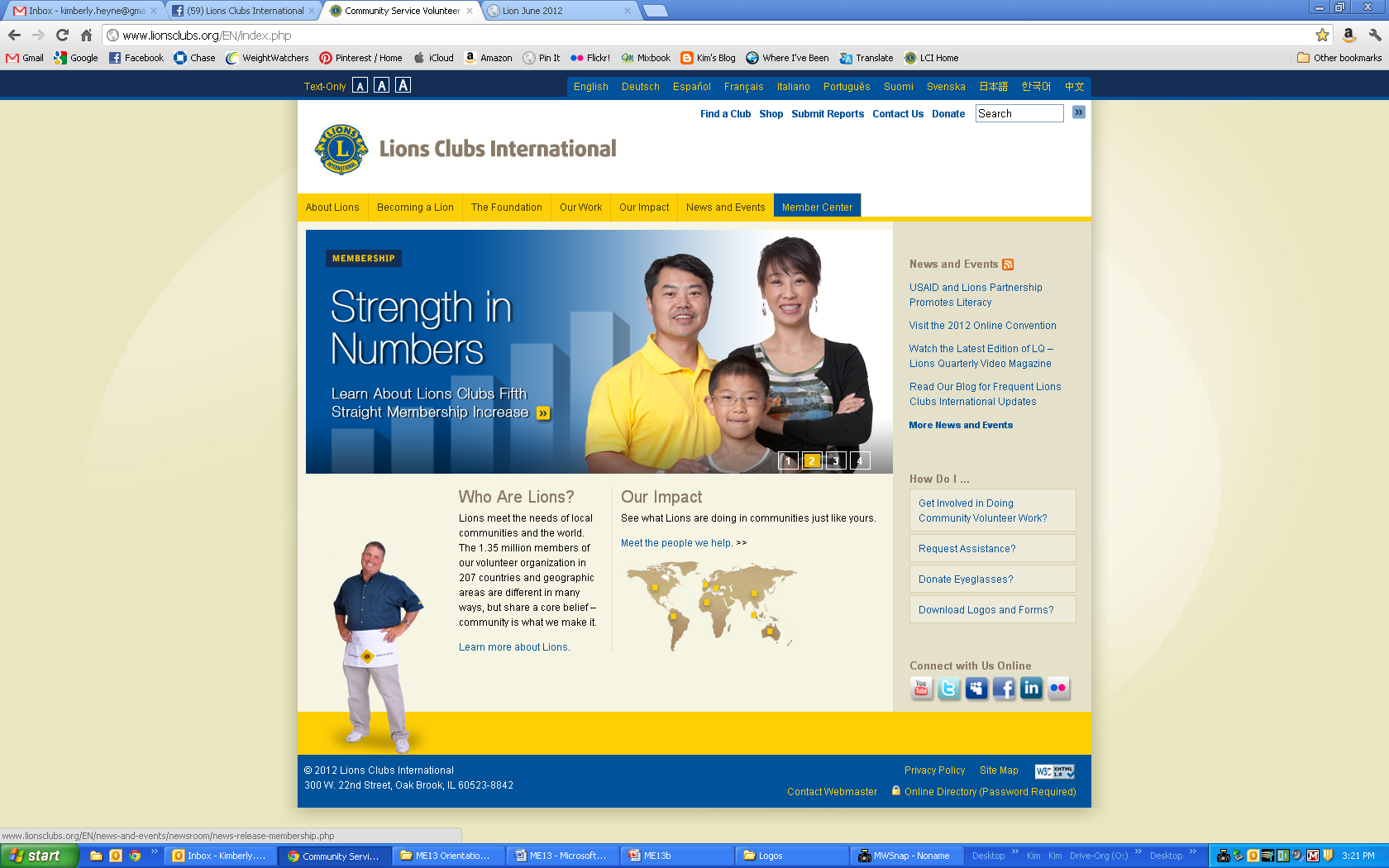 Orientation des nouveaux membres - programme pour les clubs
30
Lions Club International Foundation
Fondation du Lions Clubs International (LCIF)
En moyenne, la LCIF accorde 40 millions de dollars de subventions chaque année. Elle donne les moyens aux clubs de construire des écoles, cliniques, centres d'orientation professionnelle et de formation et d'autres installations qui répondent aux besoins de la communauté
Depuis 1968, La LCIF a versé plus d’un milliard $US en subventions pour aider à financer des projets humanitaires Lions dans le monde
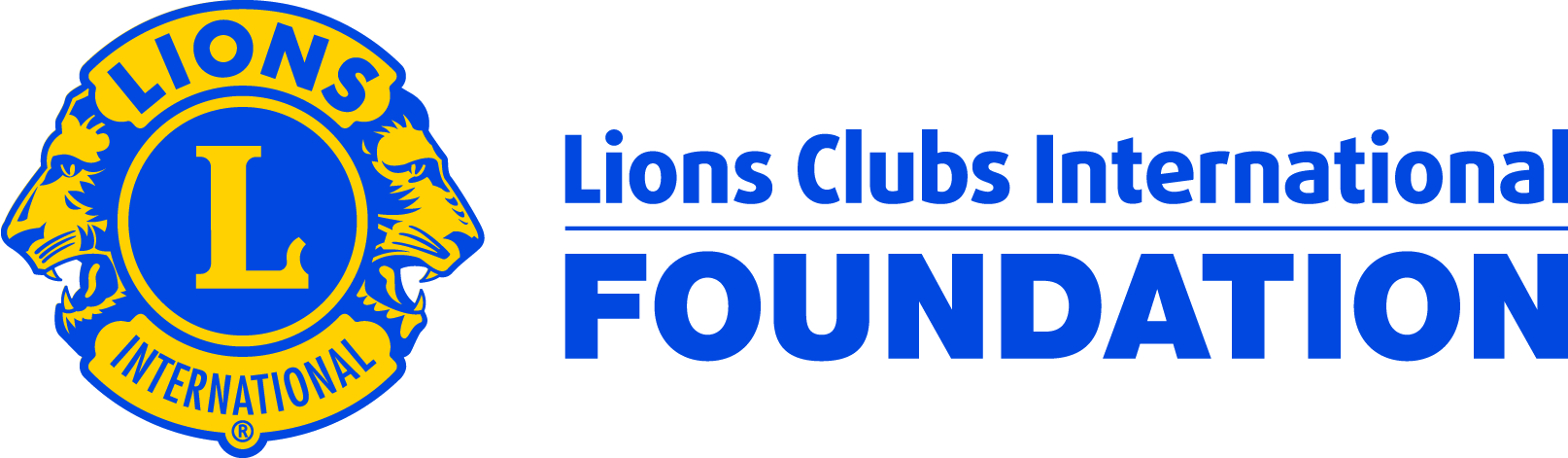 Orientation des nouveaux membres - programme pour les clubs
32
Livret de référence 2018-2019
Le District 102 W met à disposition ce livret
Information de l’année
Les projets ouverts aux clubs
Information de base du Lions Club
Historique
Contacts
…
https://tinyurl.com/D102Wlivret
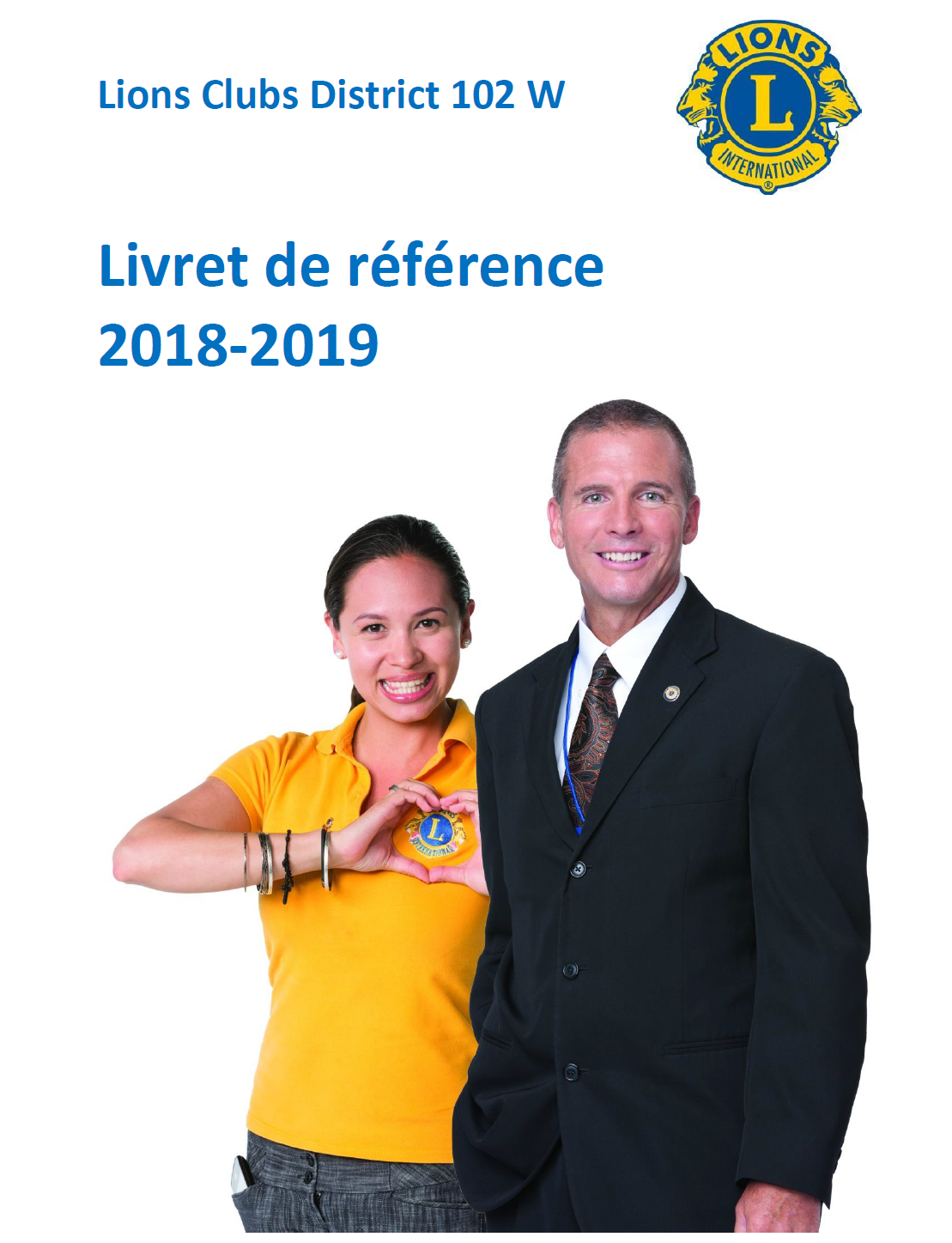 Orientation des nouveaux membres - programme pour les clubs
33
Bienvenue dans notre Lions Club !
Y a-t-il des questions ?